PROCESSI INDUSTRIALI CHIMICI E BIOCHIMICI
REATTORI DISCONTINUI ALIMENTATI
FED BATCH
1
REATTORI DISCONTINUI ALIMENTATI
Nei reattori fed-batch si inizia con il reattore riempito fino ad una certa altezza con l’inoculo e poi si alimenta la soluzione contenente il substrato fino al riempimento di tutto il volume di reattore. 
Al termine di questa operazione, si interrompe l’alimentazione. 
La fermentazione può poi essere continuata come in un processo batch, oppure il reattore può essere parzialmente o completamente svuotato.
 Questi reattori vengono usati specialmente per l’ottenimento di prodotti non associati alla crescita cellulare.  
Molti prodotti commerciali si formano alla massima resa in modo non associato alla crescita cellulare, cioè a bassi valori di m. 
Nei reattori continui c’è il problema del lavaggio delle cellule fuori dal reattore ad opera del flusso di liquido attraverso il reattore. 
Nei reattori fed-batch non c’è flusso continuo di effluente, e perciò non esiste  il problema della completa asportazione della biomassa cellulare fuori dal reattore. 
A bassi valori di m si possono usare sia i continui con cellule immobilizzate a letto fisso sia i fed-batch.
2
MODELLO MATEMATICO
Per il reattore continuo le equazioni sono  
dX/dt = m X  -  D X   =  [mm S/( KS + S)] X – D X  (42)
dS/dt  = (- 1/YXS) [mm S/( KS + S)] X   + D (S0 – S)      (43)
dP/dt = (YPS/YXS) [mm S/( KS + S)] X   -  D P    (44)

Per il reattore fed-batch le equazioni sono apparentemente simili, ma concettualmente molto diverse. 

velocità di crescita cellulare nel reattore fed-batch:
dX/dt = m X  -  (F/V) X       (59)

La (59) sembra simile alla (42). Anche nel  reattore continuo D = F/V. 

Tuttavia, mentre nel reattore continuo V è costante durante la marcia, nel reattore fed-batch il termine V aumenta durante la marcia. 
Se immaginiamo di tenere fisso F, durante la marcia, D rimarrà costante nel reattore continuo, ma F/V diminuirà nel reattore fed-batch.
3
MODELLO MATEMATICO
Nel reattore continuo: DX rappresenta la velocità di rimozione delle cellule.

Nel reattore fed-batch: F = dV/dt (60), e  perciò F/V = (dV/dt)/V (60bis), rappresenta  la velocità di aumento specifica del volume  ovvero (se V è in litri), l’aumento di volume per litro al secondo. 
L’effetto dell’aumento di volume sulle cellule si traduce in una diluizione crescente delle cellule. Nella (60) si assume che la densità del liquido alimentato sia uguale alla densità del brodo di fermentazione, cioè che non avvenga variazione di densità del liquido nel reattore man mano che si alimenta la soluzione di substrato. Dalla differenza tra i significati di D nel continuo e F/V nel batch, risulta che m X rappresenta l’aumento di concentrazione cellulare dovuto alla crescita cellulare e (F/V) X è la diminuzione di concentrazione dovuta all’aumento di volume (F/V) X. 

nel continuo la diminuzione di concentrazione nell’equazione del bilancio di massa è dovuta alla rimozione delle cellule, 
nel fed-batch la diminuzione di concentrazione è dovuta alla diluizione
4
MODELLO MATEMATICO
Da ciò deriva che mentre nel continuo si può arrivare ad una situazione nella quale tante cellule vengono prodotte nell’unità di tempo e tante ne vengono rimosse, e quindi la loro concentrazione non varia (stato stazionario), il concetto di stato stazionario nel reattore fed-batch non è facilmente applicabile perché la diluizione crescente comporterà una continua diminuzione della concentrazione. 
Con le stesse avvertenze, le equazioni che riguarda il substrato e il prodotto sono
dS/dt  = (- 1/YXS) m X   + F/V (S0 – S)      (59a)
dP/dt = (YPS/YXS) m X   -  (F/V) P    (59b).

Derivazione dell’equazione (59).  Per derivare l’equazione, dividiamo la marcia del reattore fed-batch in tre momenti, ed analizziamo i tre momenti separatamente. I tre momenti sono 
· la cultura batch
· l’istante iniziale di aggiunta del substrato con l’alimentazione continua e 
· il periodo successivo all’istante iniziale.
5
MODELLO MATEMATICO
Cultura batch. Consideriamo che dapprima si conduca il reattore per ottenere una coltura batch fino al tempo t nel quale il substrato iniziale sia tutto consumato e la concentrazione di biomassa abbia raggiunto il massimo (Xmax) compatibile con il substrato iniziale disponibile.  Supponiamo che la concentrazione iniziale di substrato (S0) sia tale che il substrato è limitante per la crescita cellulare. Al tempo t, la concentrazione di biomassa si può ottenere dalla equazione che definisce il coefficiente di resa:  YXS  = (X1 – X0)/(S0 – S1)   (29), da cui Xt = X0 + YXS (S0 – St).  Per St = 0 , si sarà raggiunta la concentrazione massima di cellule, 
Xmax = X0 + YXS S0.
Se X0 < < Xmax, si può fare l’approssimazione 
Xmax = YXS S0.
6
MODELLO MATEMATICO
Istante iniziale di aggiunta. 
Se a questo tempo della fermentazione, iniziamo ad aggiungere soluzione di substrato in modo continuo, ad una portata tale che D < mmax, tutto il substrato sarà consumato appena entra nel reattore (poiché ¯D Þ ¯ St facciamo in modo di mantenere St = 0 durante l’aggiunta). Perciò 
F S0 = m XT/ YXS (61),
ove F = portata dell’alimentazione, F S0 (g/ora) è il flusso ponderale di substrato,  XT è la biomassa totale (in grammi), 
XT = Xmax Vt, 
Vt è il volume di brodo di fermentazione nel reattore al tempo t.
Per comprendere la (61), scomponiamola nelle unità dimensionali e nel significato dei termini: 
F S0 = g substrato alimentato/ora = g substrato che si converte/ora. In base alla (29),  YXS  = g di cellule prodotte/grammo di substrato convertito. Perciò,
F S0 YXS =  g cellule prodotte/ora = m XT.
7
MODELLO MATEMATICO
Istante iniziale di aggiunta. 

Iniziamo ad aggiungere soluzione di substrato in modo continuo, ad una portata tale che D < mmax, tutto il substrato sarà consumato appena entra nel reattore (poiché ¯D Þ ¯ St facciamo in modo di mantenere St = 0 durante l’aggiunta). P
F S0 = m XT/ YXS (61),
ove F = portata dell’alimentazione, F S0 (g/ora) è il flusso ponderale di substrato,  XT è la biomassa totale (in grammi), 
XT = Xmax Vt, 
Vt è il volume di brodo di fermentazione nel reattore al tempo t.
Per comprendere la (61), scomponiamola nelle unità dimensionali: 
F S0 = g substrato alimentato/ora = g substrato che si converte/ora. In base alla (29),  YXS  = g di cellule prodotte/grammo di substrato convertito. Perciò,
F S0 YXS =  g cellule prodotte/ora = m XT.
8
MODELLO MATEMATICO
Istante iniziale di aggiunta. 


L’equazione (61) dice che tutto il substrato introdotto è uguale al consumo di substrato ad opera delle cellule (cioè tutto il substrato è consumato appena entra nel reattore). Perciò, non c’è variazione di concentrazione di substrato nell’unità di tempo: ad ogni istante
                 D bassa Þ (St = 0) Þ  dS/dt » 0.
9
MODELLO MATEMATICO
Periodo successivo. Man mano che si aggiunge soluzione di substrato, V aumenta e D = F/(V0 + Ft) (62),
ove V0 = volume iniziale, Ft = volume di soluzione aggiunto. Dalla (62) si vede che aumentando t, D diminuisce. Contemporaneamente, St (cioè la concentrazione residua di substrato) diminuisce, Xt aumenta. In questa circostanza, 
dX/dt » 0.
Ciò equivale a dire che la biomassa totale (XT) aumenta nel tempo, ma l’aumento di volume (Ft) è tale che il rapporto tra biomassa totale è volume si mantiene quasi costante. Questo situazione si chiama 
stato quasi stazionario.
Da questo momento  indichiamo con XqS la concentrazione nello stato quasi stazionario per differenziarla dalla concentrazione negli altri momenti. Analogamente, per la concentrazione di substrato nello stato quasi stazionario, useremo il simbolo SqS.
10
MODELLO MATEMATICO
Nello stato quasi stazionario perciò, 
l’aumento di concentrazione cellulare dovuto alla crescita cellulare (m X) è circa uguale alla diminuzione di concentrazione dovuta all’aumento di volume (F/V) X:
m X  » (F/V) X  (60)
Inoltre, nello stato quasi stazionario,  
m = D.
Per quanto sopra, D < mmax, quindi  m < mmax .
Bisogna considerare che la maggior differenza tra lo stato stazionario in un chemostat e lo stato quasi stazionario in un reattore fed-batch è che nel primo m è costante all’aumentare del tempo di marcia (vedi T nell’equazione 56), mentre nel secondo m diminuisce all’aumentare del tempo di marcia per via dell’aumento di V nell’equazione (62).  La caratteristica che accomuna il reattore continuo con il reattore fed-batch è che la concentrazione di X e di S è costante in entrambi i casi all’aumentare del tempo di marcia.
11
MODELLO MATEMATICO
Riepilogando, all’aumentare del tempo di marcia:
nel reattore batch m, S, X e P variano
nel reattore continuo m, S, X e P sono costanti
nel reattore fed-batch m diminuisce, ma X e S rimangono costanti
La figura 4.8 rappresenta la variazione di concentrazione di S e X e D al variare del tempo di marcia in un reattore fed batch.
Si osserva che D diminuisce all’aumentare del tempo, ma X ed S rimangono costanti. Nella figura le concentrazioni nello stato quasi stazionario sono indicate con i simboli x ed s segnati con trattino superiore. Si osserva come queste concentrazioni subiscono una repentina variazione al raggiungimento dello stato quasi stazionario e poi si mantengono costanti. Per fare attenzione alla differenza fra tempo di marcia del reattore e D, si consideri che il grafico in figura 4.8 è ottenuto da un esperimento condotto in reattore fed-batch nel quale la portata di alimentazione (F) è costante.
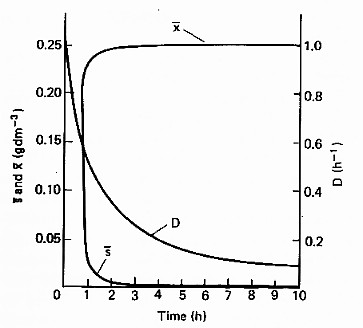 12
MODELLO MATEMATICO
Riepilogando, all’aumentare del tempo di marcia:
nel reattore batch m, S, X e P variano
nel reattore continuo m, S, X e P sono costanti
nel reattore fed-batch m diminuisce, ma X e S rimangono costanti
La figura 4.8 rappresenta la variazione di concentrazione di S e X e D al variare del tempo di marcia in un reattore fed batch.
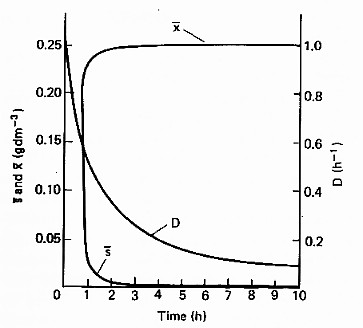 In questo reattore D diminuisce perché aumenta il volume (V) del brodo di fermentazione man mano che si aggiunge alimentazione al reattore. Per ottenere la stessa diminuzione di D in un reattore continuo a volume (V) costante, dovremmo diminuire la portata di alimentazione (F) all’aumentare del tempo di marcia. Ma in questo caso, seppure ottenessimo lo stesso andamento rappresentato in figura 4.8 per la diminuzione di D contro il tempo di marcia, X aumenterebbe ed S diminuirebbe all’aumentare del tempo di marcia.
13
CONFRONTO FRA REATTORE CONTINUO E FED-BATCH
Poiché in entrambi i casi m = D, 
con tutti e due si può operare in modo da mantenere sia la velocità specifica di crescita che la concentrazione di substrato a livelli ottimali. 

Il fed-batch offre il vantaggio di non avere il problema del lavaggio delle cellule fuori dal reattore nel caso che, a seguito di contaminazioni, m delle cellule desiderate dovesse scendere al di sotto di D 
 Perciò, i fed-batch sono adatti per l’ottenimento di prodotti che si formano a m basse o nella fase stazionaria di crescita cellulare (prodotti la cui formazione non è associata alla crescita cellulare). 
Il reattore fed-batch inoltre può essere condotto in molti modi. 
Ad esempio, molto spesso lo si fa lavorare con la seguente sequenza di modalità: 		batch  Þ fed-batch   Þ batch
14
CONFRONTO FRA REATTORE CONTINUO E FED-BATCH
Il fed-batch è molto adatto all’impiego in molti casi in cui bisogna operare a S molto bassa:
· il substrato può esercitare effetto inibitorio sulla crescita cellulare (vedi equazione di Levenspiel: ad esempio se Smax è molto piccola, bisognerà operare S <  Smax), occorre mantenere una concentrazione di S molto bassa. Processi che necessitano di tali condizioni sono la produzione di aceto nella quale bisogna mantenere bassa concentrazione di etanolo, la produzione di acido citrico e di amilasi da amido a bassa concentrazione;
· le rese in prodotto o biomassa sono massime a S bassa, come ad esempio nella produzione di lievito di baker dalla fermentazione dello zucchero e di antibiotici;
· la concentrazione di ossigeno deve essere tenuta bassa mantenendo una concentrazione di substrato bassa;
· la formazione del prodotto dipende da uno specifico rapporto tra nutrienti che assicuri uno specifico rapporto C/N.
15
ESEMPI DI PROCESSI CONDOTTI IN FED-BATCH
Produzione di aceto (ossidazione di etanolo ad acido acetico). 

L’etanolo è più tossico dell’acido acetico o del pH per le cellule. I batteri acetici metabolizzano l’etanolo a pH < 3 e producono fino a 189 g/l di acido acetico. Concentrazioni di etanolo < 2 % inibiscono le cellule. Nel reattore fed-batch è possibile aggiungere etanolo lentamente (D bassa), in modo che venga via via consumato per cui la concentrazione di etanolo residuo resta sempre al di sotto del valore di tossicità (St < Smax). La fermentazione è condotta in presenza di aria insufflata nel reattore. 
Si se si aggiungesse vino: essendo molto diluito condurrebbe ad acido acetico diluito
 Man mano che l’acido acetico si forma, si accumula nel brodo di fermentazione e il pH diminuisce, finché la crescita cellulare viene inibita dal pH troppo acido. 
La crescita cellulare è notevolmente rallentata (omeostasi vs biosintesi) ma le cellule presenti continuano a catalizzare l’ossidazione di etanolo ad acido acetico, e pertanto l’acido acetico si produce in modo non associato alla crescita (cioè a m bassa). 
 
Il vantaggio è di poter operare con alte concentrazioni di etanolo nell’alimentazione senza provocare tossicità alle cellule e di ottenere alla fine una soluzione concentrata di acido acetico.
16
ESEMPI DI PROCESSI CONDOTTI IN FED-BATCH
L’acido citrico, HOOC-CH2-C(OH)(COOH)-CH2-COOH, si produce sia dallo zucchero che dalle paraffine, in presenza di aria. 

Zucchero: si ottiene mediante Aspergillus niger, in presenza di concentrazioni limitanti di Mn e Fe. Lo zucchero, oltre una certa concentrazione inibisce la crescita, esso è aggiunto periodicamente (non continuamente). Il processo è prevalentemente batch, con parziale contributo di fed-batch. Insieme allo zucchero è aggiunta anche NH3. L’accumulo di acido citrico infatti finirebbe per inibire le cellule (il pH scende al di sotto del limite di tossicità) L’ammoniaca non si può aggiungere all’inizio perché l’elevata concentrazione di ammoniaca libera provocherebbe un’elevata attività di biosintesi (crescita cellulare) piuttosto che la formazione di acido citrico. 

Il processo a partire da alcani usa lieviti. 
Condotto in reattore fed-batch per mantenere una bassa concentrazione di alcani durante tutta la fermentazione. Elevate concentrazioni di alcani riducono la velocità di trasferimento dell’ossigeno.
17
ESEMPI DI PROCESSI CONDOTTI IN FED-BATCH
produzione di amilasi a mezzo di funghi e batteri da amido: alte concentrazioni di amido aumentano la viscosità del mezzo e diminuiscono la cinetica di trasferimento di massa. Perciò sarebbe necessaria un’elevata agitazione, con aggravio dei costi energetici.
 Il fed-batch invece consente di ridurre il consumo di energia del processo.

produzione di cellule mammifere: alte concentrazioni di glucosio provocano, per effetto Crabtree, uno spostamento del catabolismo verso la fermentazione piuttosto che verso la respirazione. Ciò comporta una diminuzione della produzione di ATP, e quindi una diminuzione della crescita cellulare, ed un aumento della concentrazione di lattato. Per mantenere basse concentrazioni di glucosio durante la biosintesi si usa il reattore fed-batch.

produzione di Saccharomyces cerevisiae: si ottiene in reattori fed-batch usando glucosio o saccarosio. L’enzima è soggetto all’effetto Crabtree. Alte concentrazioni di glucosio spostano il metabolismo dalla respirazione alla fermentazione. La produzione di lieviti può essere fatta anche in reattori continui a bassi valori di D. Tuttavia, l’enzima è molto sensibile alle contaminazioni, e perciò si preferisce usare il reattore fed-batch.
18
ESEMPI DI PROCESSI CONDOTTI IN FED-BATCH
La produzione di molti antibiotici come la penicillina e le cefalosporine avviene in due stadi. 
primo stadio: si crescono le cellule in reattore batch; quando la biomassa raggiunge la sua massima concentrazione, si inizia l’alimentazione del substrato. La massima produzione del prodotto avviene a m bassa, verso la fine della fase di crescita esponenziale o nella fase stazionaria della crescita. 
 secondo stadio: si alimenta il substrato ed il nutriente a bassa velocità in quantità sufficiente da mantenere la concentrazione di cellule della fase stazionaria: si prolunga la fase stazionaria di crescita delle cellule per dar modo al prodotto di fermentazione di formarsi.
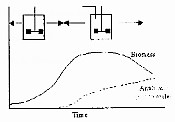 Si vede nella figura che il prodotto si forma durante la fase stazionaria di crescita, e quindi si cerca di prolungare tale fase. Ciò nel reattore continuo non è possibile.
19
REATTORI DISCONTINUI ALIMENTATI
Esercizio 49. Un reattore fed-batch contiene inizialmente 2 l di brodo di fermentazione Viene alimentato con 1l/h di soluzione di substrato. Calcolare il volume dopo 10 ore. 

Esercizio 50. Un reattore fed-batch contiene inizialmente 2 l di brodo di fermentazione a concentrazione di substrato di 1 g/l. Viene alimentato con 1l/h di soluzione di substrato contenente 1 g/l di substrato. Dopo 10 ore, la concentrazione di substrato nel reattore è 0,5 g/l. Calcolare il peso di substrato consumato dalla biomassa nel reattore.  

Esercizio 51. Un reattore fed-batch contiene inizialmente 2 l di brodo di fermentazione con concentrazioni iniziali  di substrato di 1 g/l e di biomassa di 0,1 g/l. Viene alimentato con 1l/h di soluzione di substrato contenente 1 g/l di substrato. Dopo 10 ore, la concentrazione di substrato nel reattore è 0,5 g/l e quella di biomassa è 0,2 g/l. Calcolare la resa in  biomassa dopo 10 ore.
20